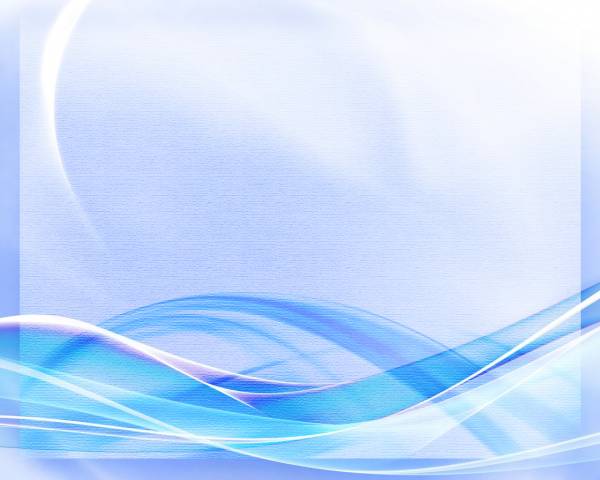 ГУО «Средняя школа №15 г. Могилева»
СРЕДСТВА МУЗЫКАЛЬНОЙ 
ВЫРАЗИТЕЛЬНОСТИ
Динамика – сила звука
Могилев, 2016
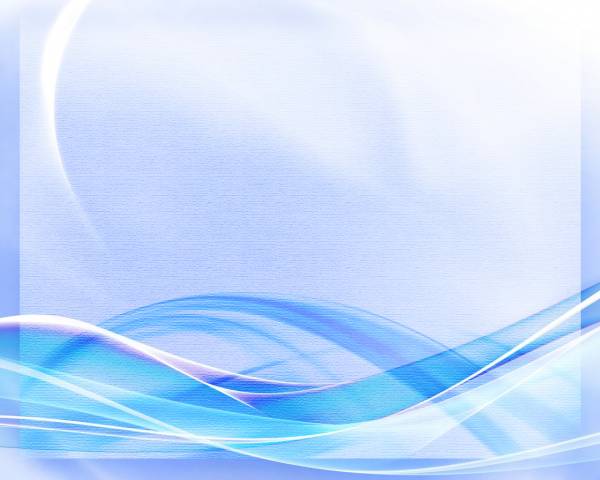 МУЗЫКАЛЬНОЕ 
ПРИВЕТСТВИЕ
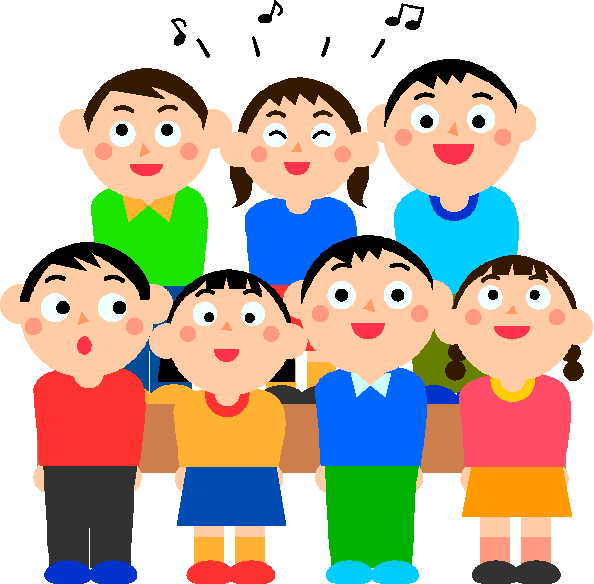 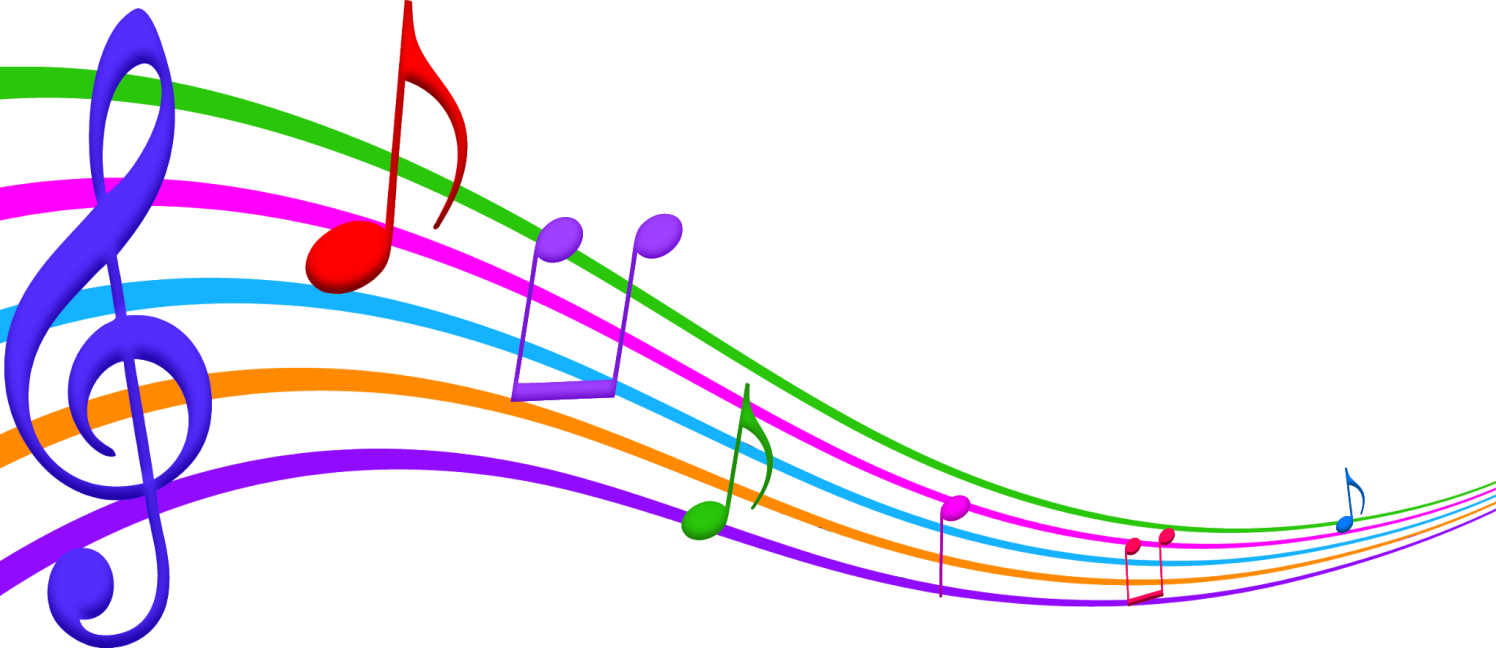 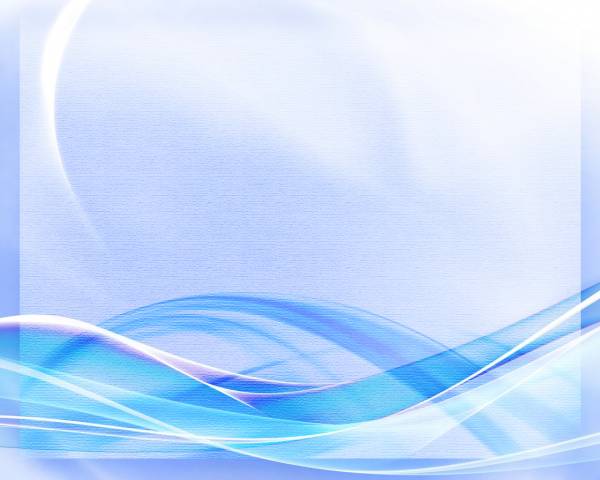 СРЕДСТВА МУЗЫКАЛЬНОЙ ВЫРАЗИТЕЛЬНОСТИ
МЕЛОДИЯ
РИТМ
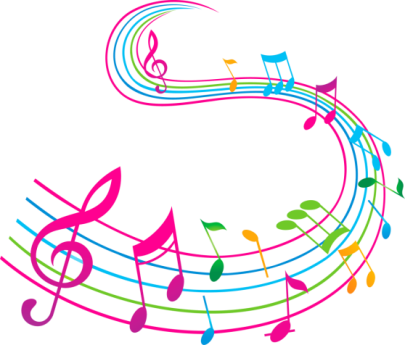 ЛАД
ТЕМП
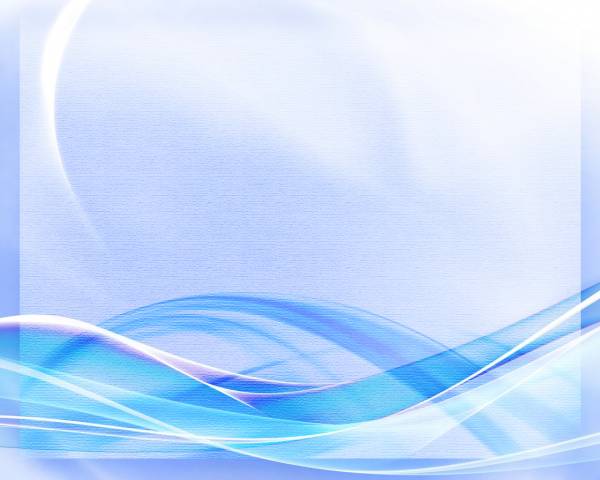 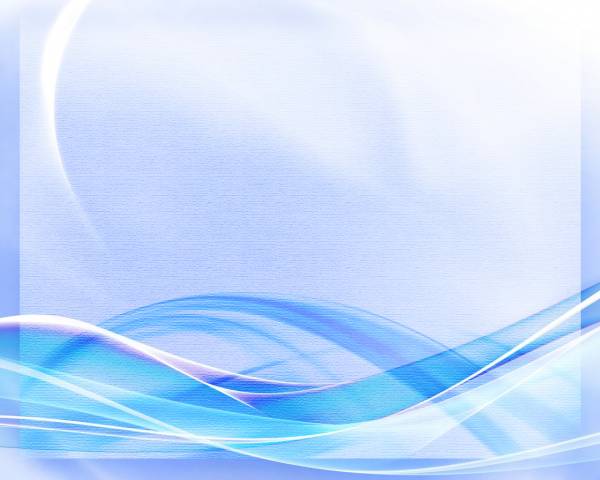 ТЕМА УРОКА:
ДИНАМИКА – страна громкости
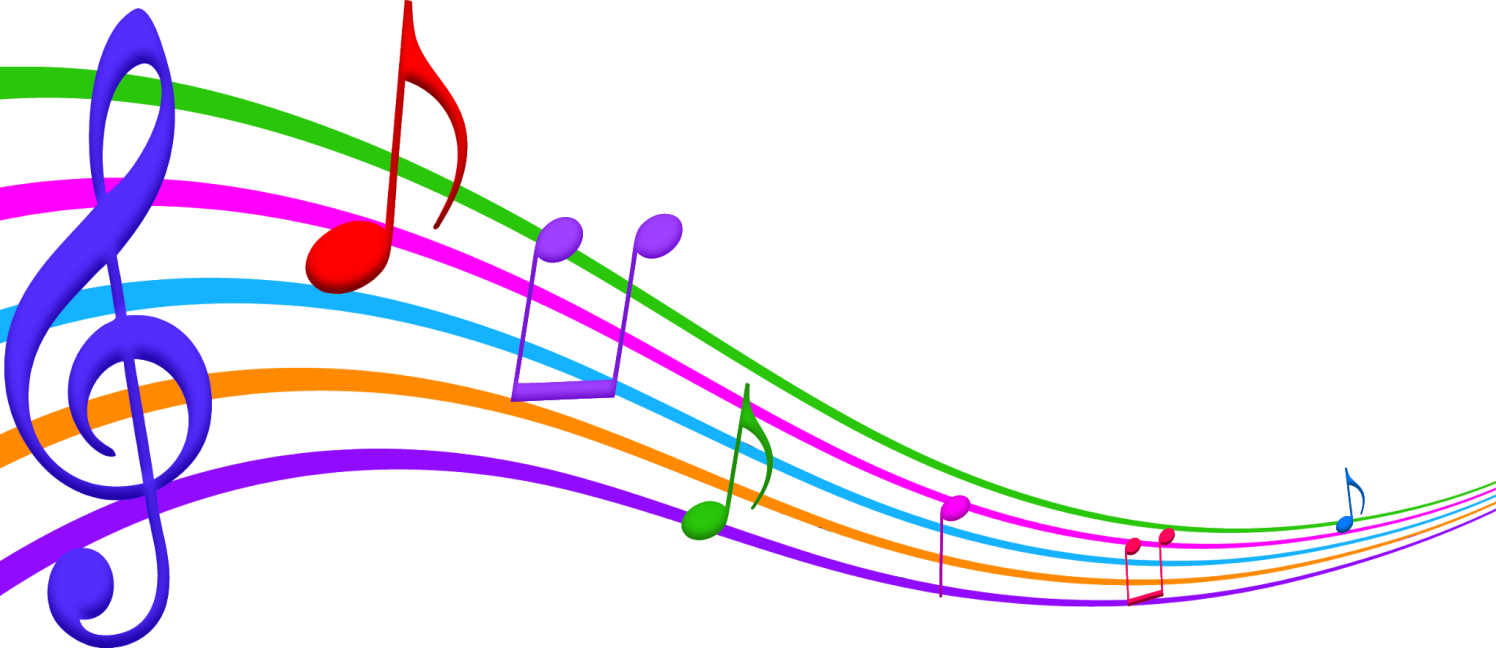 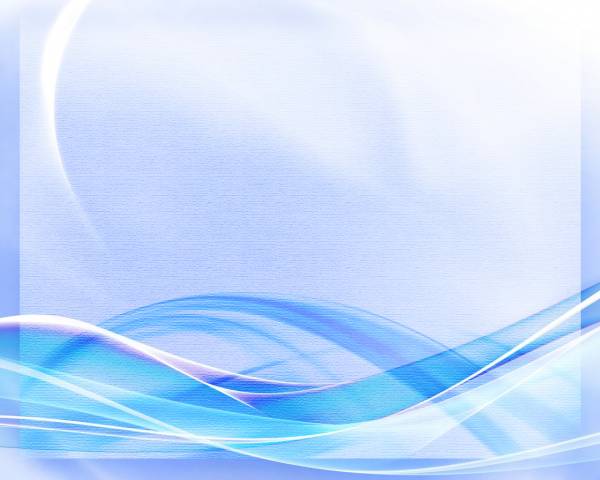 ЗАДАЧИ:
познакомиться с динамикой;

учиться наблюдать за изменением динамики;

учиться выразительно петь и музицировать на музыкальных инструментах с использованием разной динамики
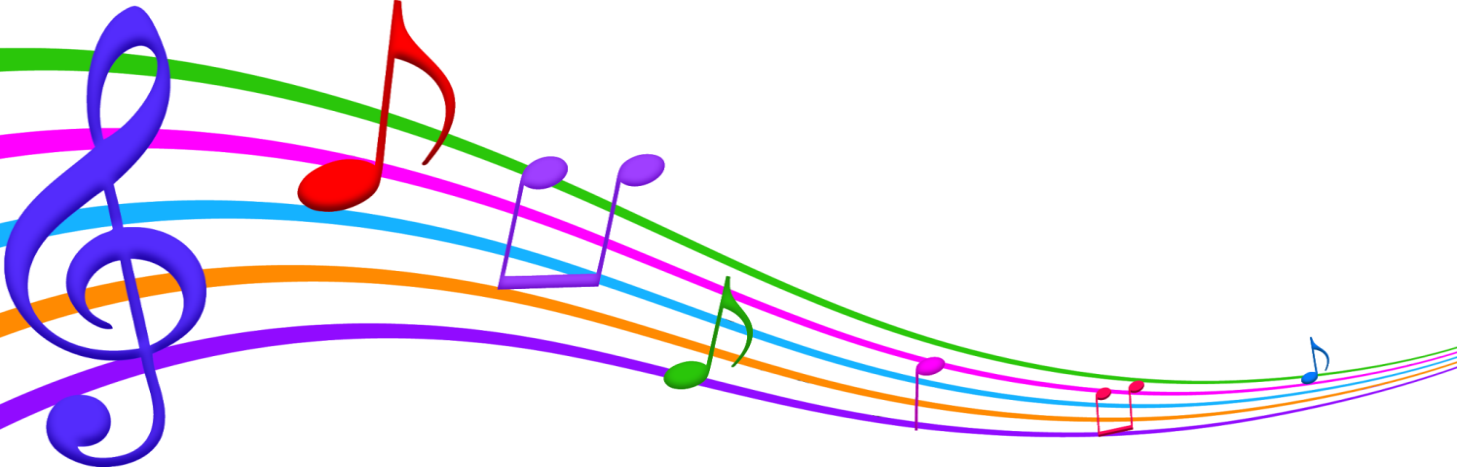 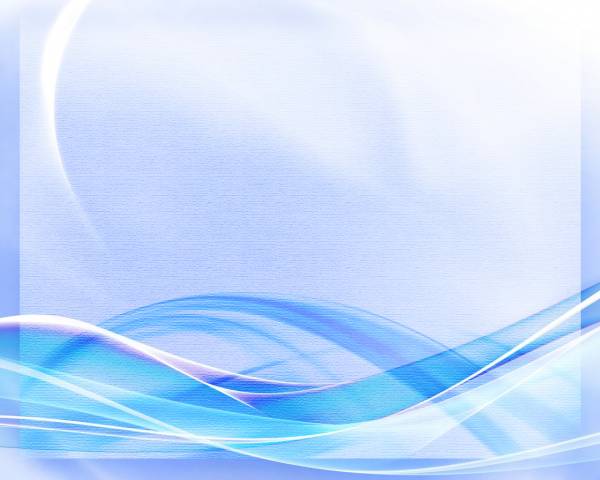 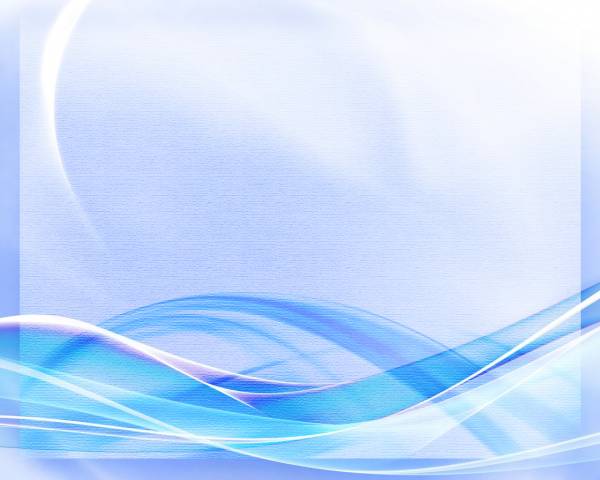 ЗАДАНИЯ КРАСАВИЦЫ ДИНАМИКИ
ПРИГЛАШЕНИЕ ОТПРАВЛЕНО!!!
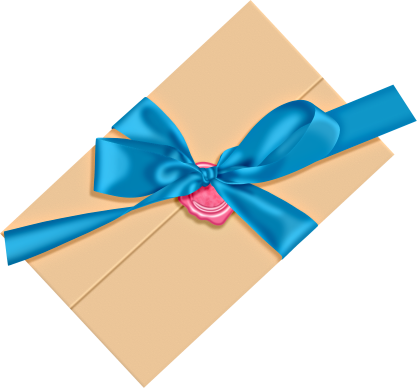 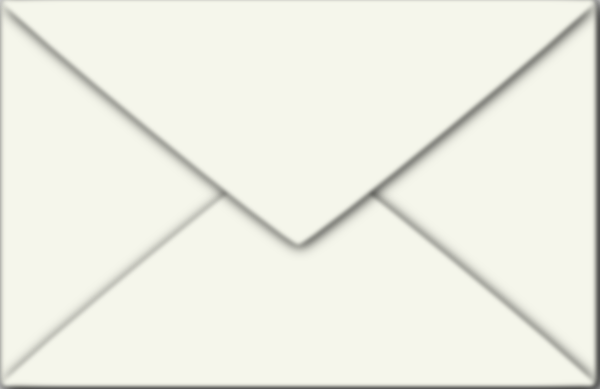 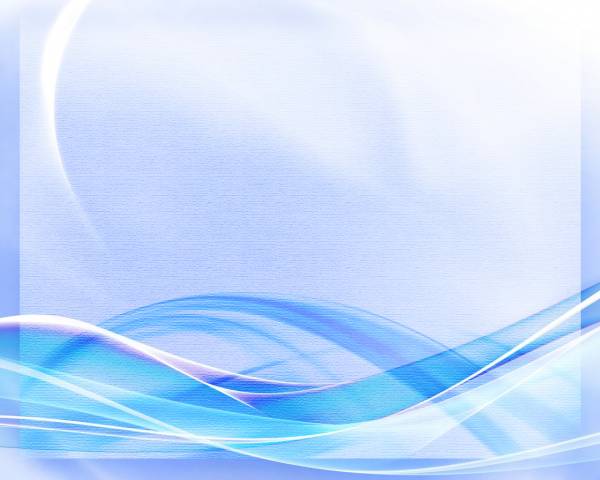 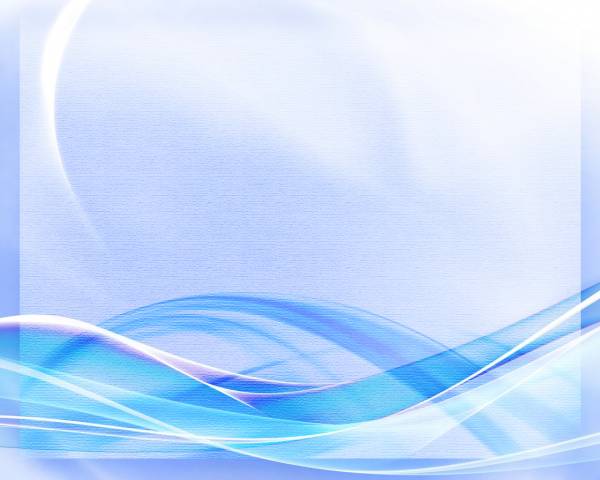 С. Майкапар
«Эхо в горах»
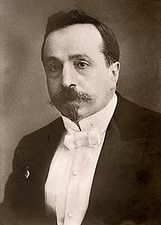 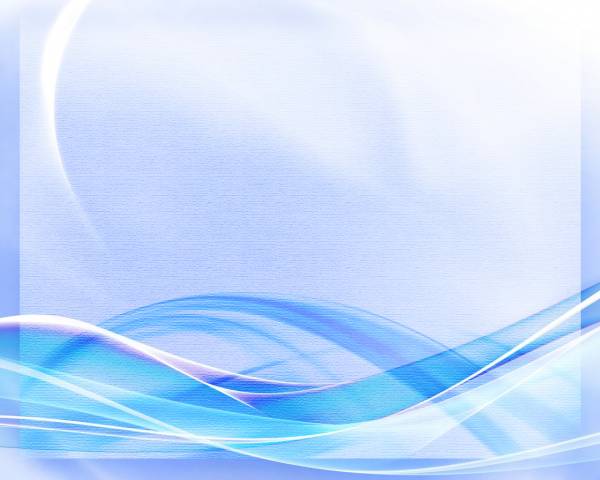 «МУЗЫКАЛЬНОЕ ЭХО»
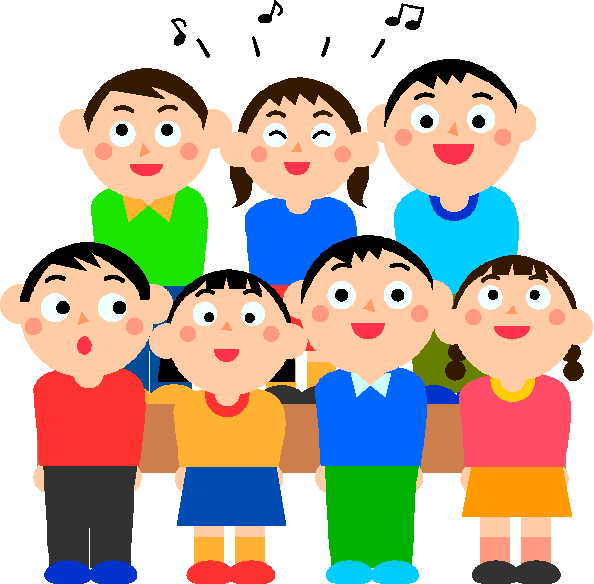 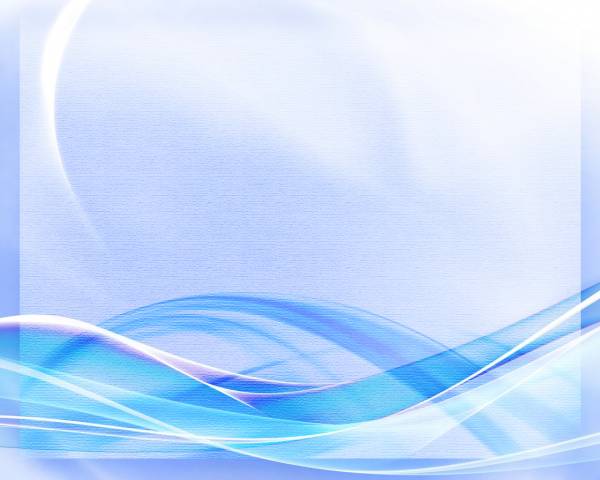 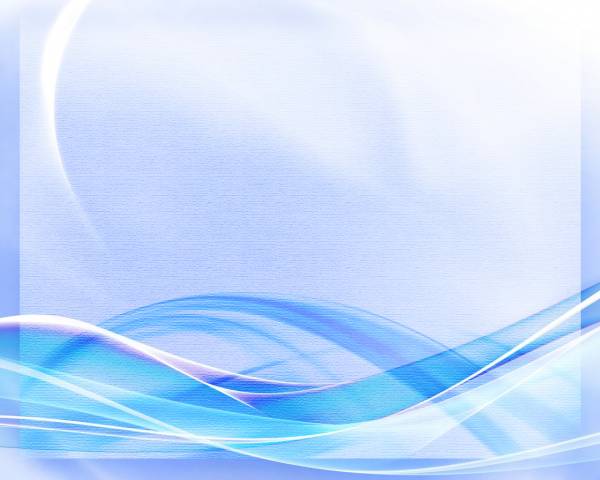 СРЕДСТВА МУЗЫКАЛЬНОЙ ВЫРАЗИТЕЛЬНОСТИ
МЕЛОДИЯ
РИТМ
ЛАД
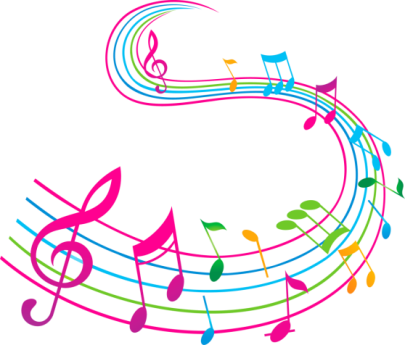 ТЕМП
ДИНАМИКА
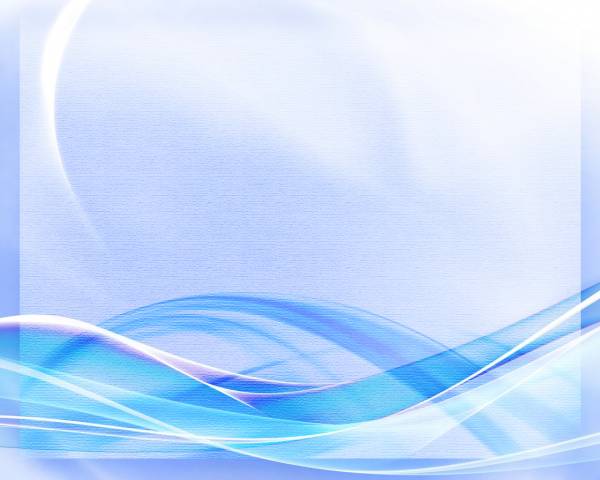 СПАСИБО ЗА УРОК!
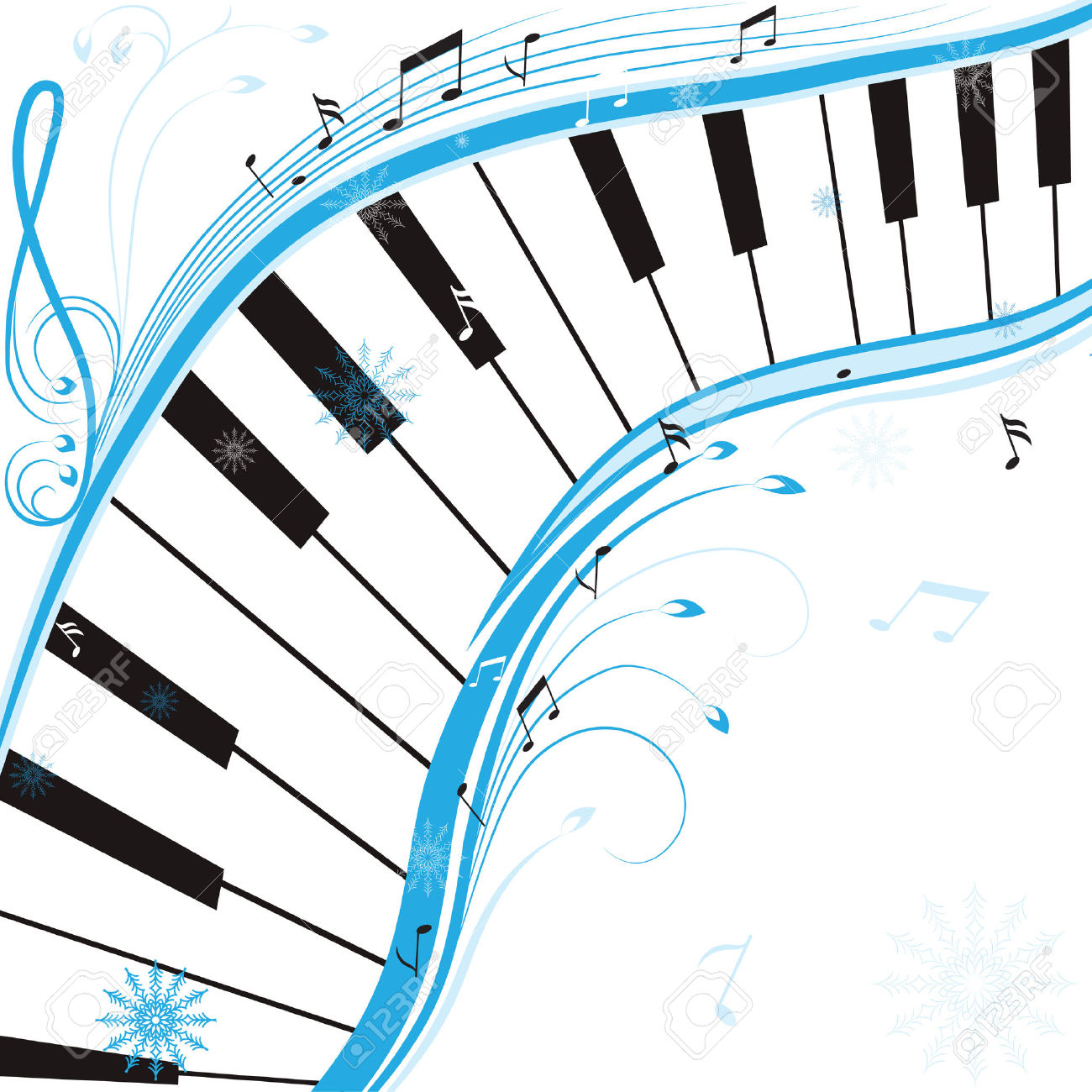 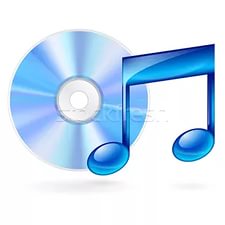 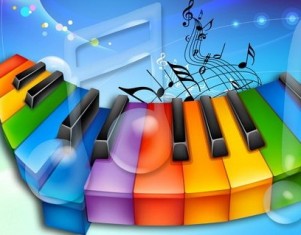 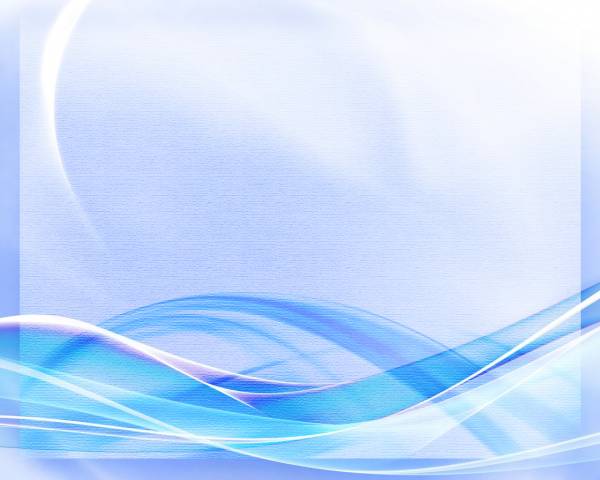 СПАСИБО  ЗА  УРОК!